FALLOPIAN TUBE ISOLATOR
Alexander Padovano
Alexander Xu
Thomas Prose
Group 18
OUTLINE
BACKGROUND
PROBLEM
PROJECT SCOPE
DESIGN CONSIDERATIONS
TASK ORGANIZATION
BACKGROUND       PROBLEM       PROJECT SCOPE       CONSIDERATIONS       TASKS
POST-PARTUM MINILAPAROTOMY BILATERAL TUBAL LIGATION
WHY?
PROVIDES A PERMANENT STERILIZATION OPTION

WHEN?
WITHIN 48 HOURS OF NORMAL VAGINAL BIRTH

WHO?
GENERALLY WOMEN OVER 35
325,000 PROCEDURES ANNUALLY
BACKGROUND       PROBLEM       PROJECT SCOPE       CONSIDERATIONS       TASKS
WHAT’S THE PROBLEM?
MORBIDLY OBESE PATIENTS
TARGET FARTHER AWAY
ORGANS COMPRESSED
MORE INVASIVE PROCEDURE REQUIRED
TIME INCREASED
2-3 cm
10-15 cm
BACKGROUND       PROBLEM       PROJECT SCOPE       CONSIDERATIONS       TASKS
PROJECT SCOPE
TASK
DESIGN INSTRUMENT TO ACT AS A RETRACTOR

PURPOSE
ISOLATE AND SECURE THE FALLOPIAN TUBES

INTENT
STREAMLINE THE SURGERY

CLIENT: DR. VINCENT PADOVANO, M.D. OB/GYN
BACKGROUND       PROBLEM       PROJECT SCOPE       CONSIDERATIONS       TASKS
DESIGN SPECIFICATIONS
DIMENSIONS
~12” LONG
~1” WIDE
THICK ENOUGH TO BE RIGID

MATERIALS
PLASTIC
DISPOSABLE
INEXPENSIVE

GENERAL REQUIREMENTS
ISOLATOR/RETRACTOR ON ONE SIDE
SPRING LOADED LOCKING MECHANISM
ROUNDED EDGES TO AVOID INTERNAL DAMAGE
AMBIDEXTROUS
BACKGROUND       PROBLEM       PROJECT SCOPE       CONSIDERATIONS       TASKS
WHAT COULD THIS NEW INSTRUMENT DO?
BENEFITS
SHORTENED PROCEDURE

SAFER

SHORTER RECOVERY

LESS CHANCE OF INFECTION
BACKGROUND       PROBLEM       PROJECT SCOPE       CONSIDERATIONS       TASKS
PROJECT GOALS
DESIGN AND TEST VARIOUS PROTOTYPES

INVESTIGATE MATERIALS

PERFORM COST-BENEFIT ANALYSIS

INVESTIGATE PATENTS/BUSINESS ASPECT
BACKGROUND       PROBLEM       PROJECT SCOPE       CONSIDERATIONS       TASKS
PATENT/LITERATURE SEARCH
CooperSurgical TUBAL RETRACTOR

NO OTHER PATENTS FOUND

LITERATURE SEARCH
BACKGROUND       PROBLEM       PROJECT SCOPE       CONSIDERATIONS       TASKS
DESIGN CONSIDERATIONS
ISOLATOR/RETRACTOR HEAD FUNCTION

LOCKING MECHANISM OPERATION

SHAFT DESIGN

ERGONOMICS/EASE OF USE
BACKGROUND       PROBLEM       PROJECT SCOPE       CONSIDERATIONS       TASKS
MATERIAL CONSIDERATIONS
DIMENSIONS

TORQUE ANALYSIS

STERILIZATION PROCESS

COST EFFECTIVENESS
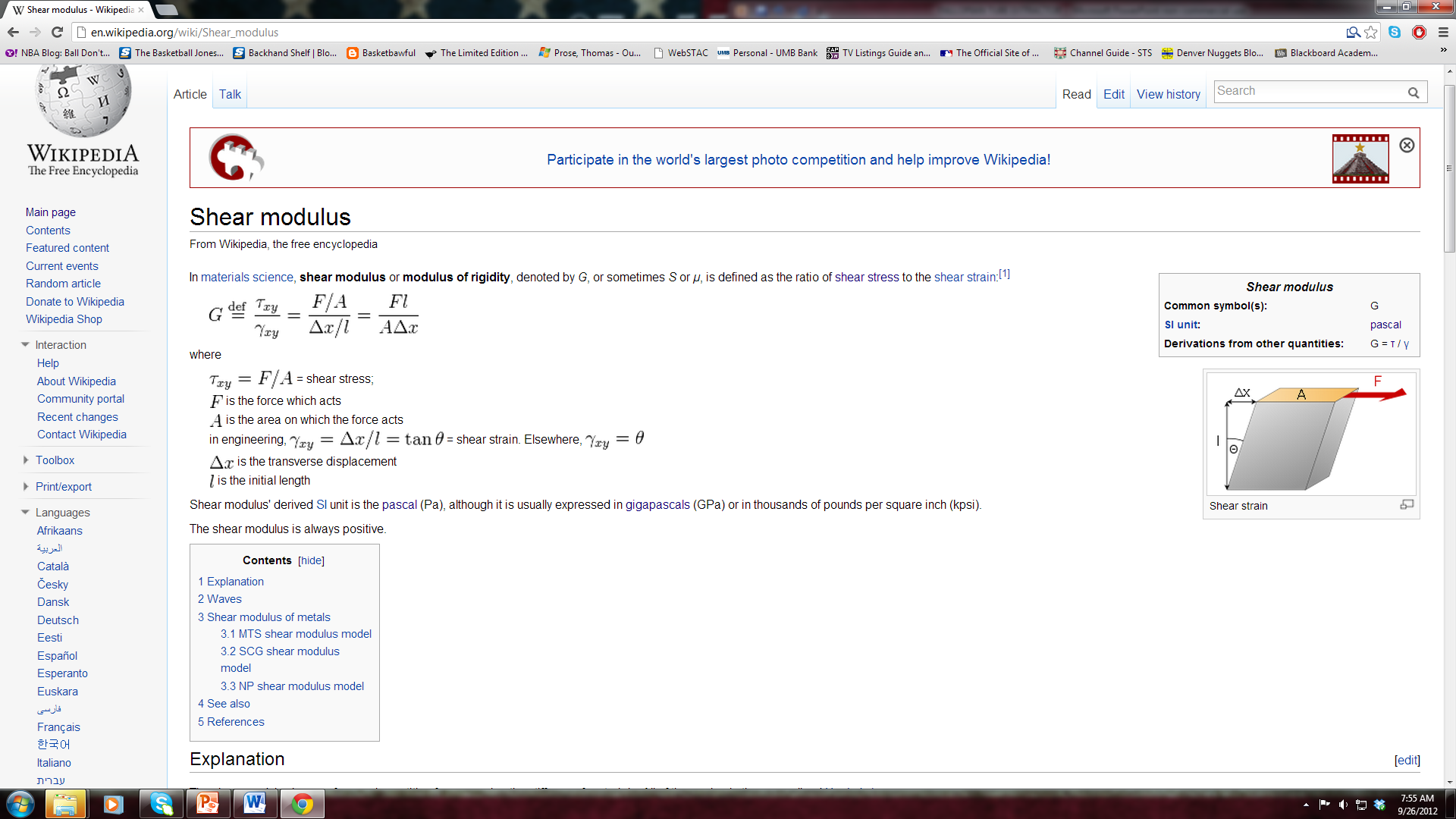 BACKGROUND       PROBLEM       PROJECT SCOPE       CONSIDERATIONS       TASKS
TASK ORGANIZATION
CLIENT CONTACT: ALEX PADOVANO
BACKGROUND       PROBLEM       PROJECT SCOPE       CONSIDERATIONS       TASKS
TIMELINE
BACKGROUND       PROBLEM       PROJECT SCOPE       CONSIDERATIONS       TASKS
QUESTIONS?
REFERENCES
UNITED STATES PATENT AND TRADEMARK OFFICE http://www.uspto.gov/
POST-PARTUM TUBAL STERILIZATION http://emedicine.medscape.com/article/1848524-overview#a15
DR. VINCENT PADOVANO, M.D. OB/GYN